エステルが　あらかじめ　みたこと
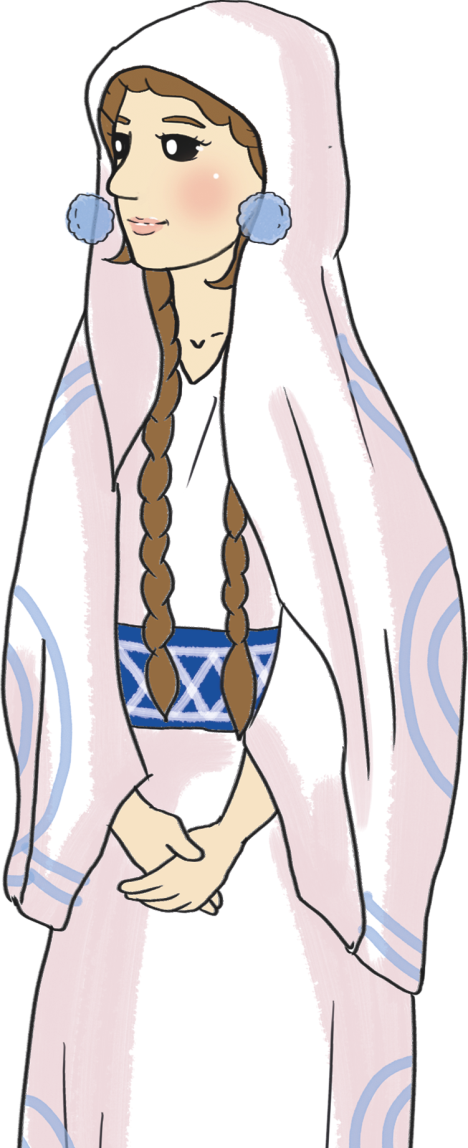 エステル 2:10
237   5せんしゅぞく
じくう
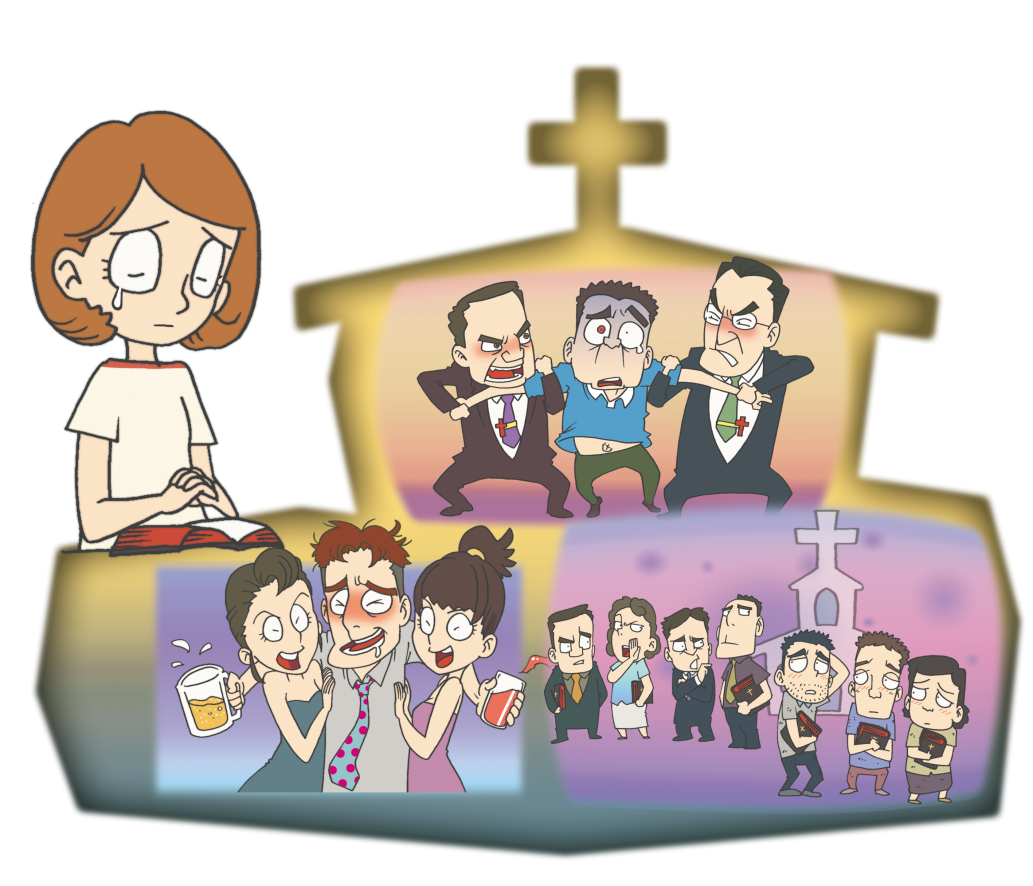 みざ
Trinity + みぶん + けんい
みち
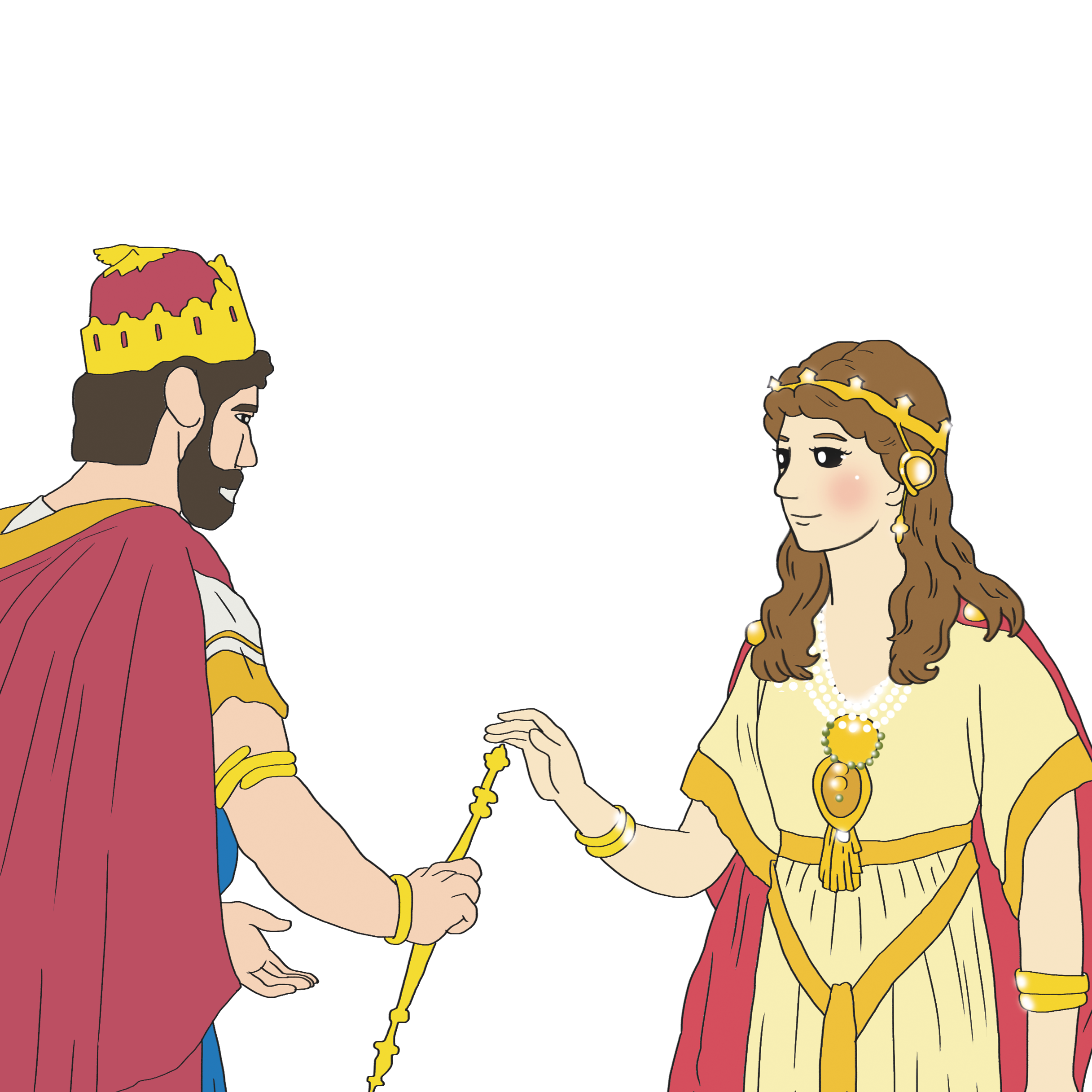 いやし(せいしん)
かんがえ/こころ/のう/
たましい/みざ
しずけさ/へいあん/
こきゅう/しゅうちゅう
いちにち 5ふん
しゅうちゅう
[Speaker Notes: 이미지출처 : https://news.naver.com/main/read.nhn?oid=055&aid=0000851539]
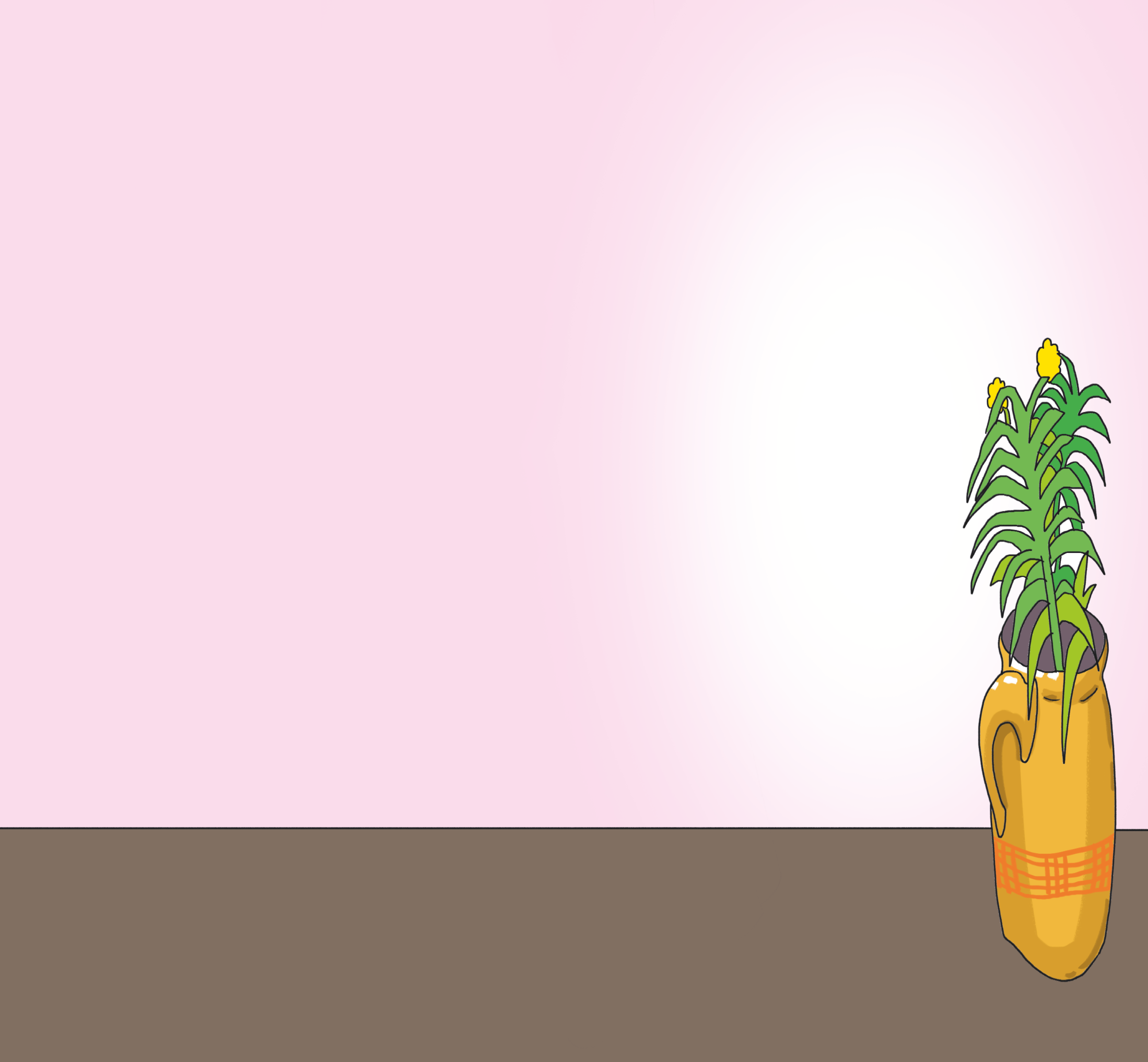 サミット
タイム(しせい/うつわ)
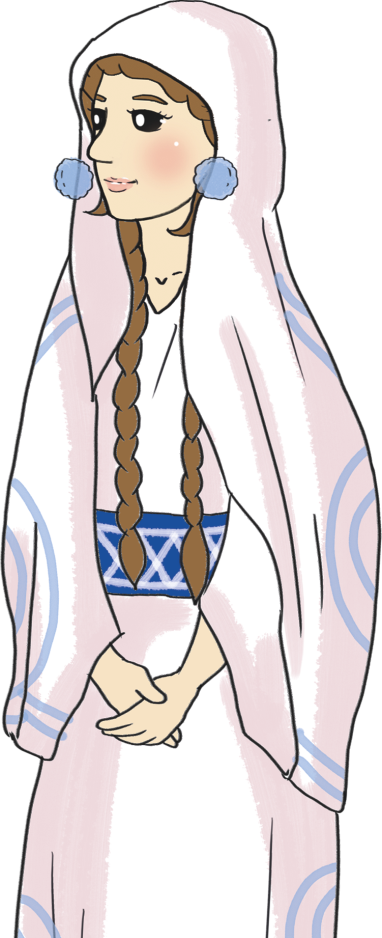 24(ちから/しあわせ)
こたえ/25/えいえん
[Speaker Notes: 이미지출처 : https://news.naver.com/main/read.nhn?oid=055&aid=0000851539]
ふくいんを
きいていない
５せんしゅぞく
じょろん- あいたところ
すてられた　ところです！
しにゆく　ところです！
だれも　いかない　ところです！
だれも　しらない　こたえの　げんば　です！
こうだんの　みことば
いのりのてちょう
じょろん- 5ふんの　しゅくふくを　あじわおう！
ねるまえに 5ふん　しゅうちゅう！
あさに　おきて 5ふん　しゅうちゅう!
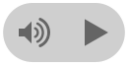 1. エステル 2:10
くにを　ほろぼす　
　　えんかいと　ワシュティ
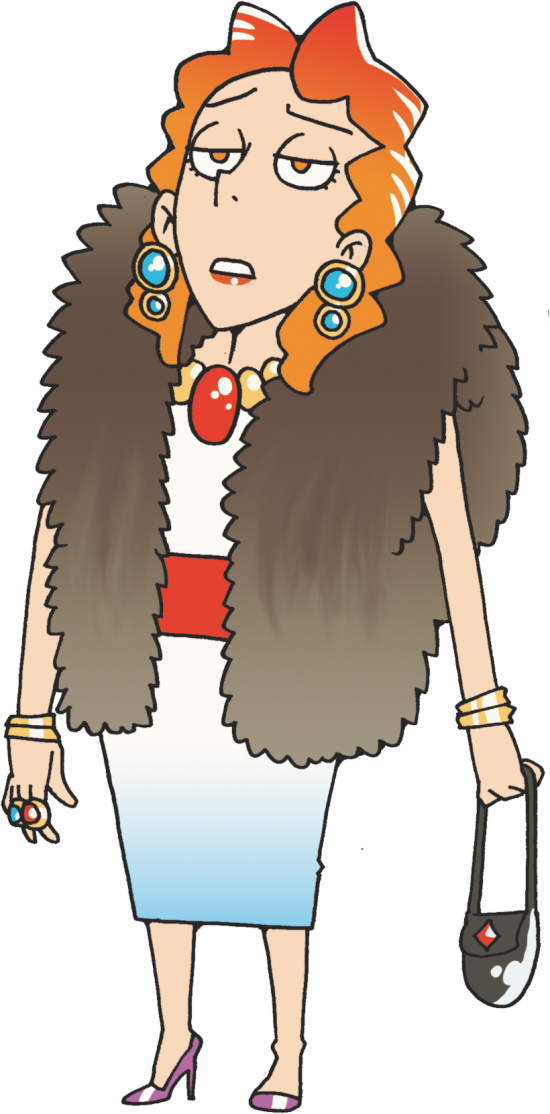 おうひに　なった
　　　　エステル
エステルの　しめい
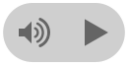 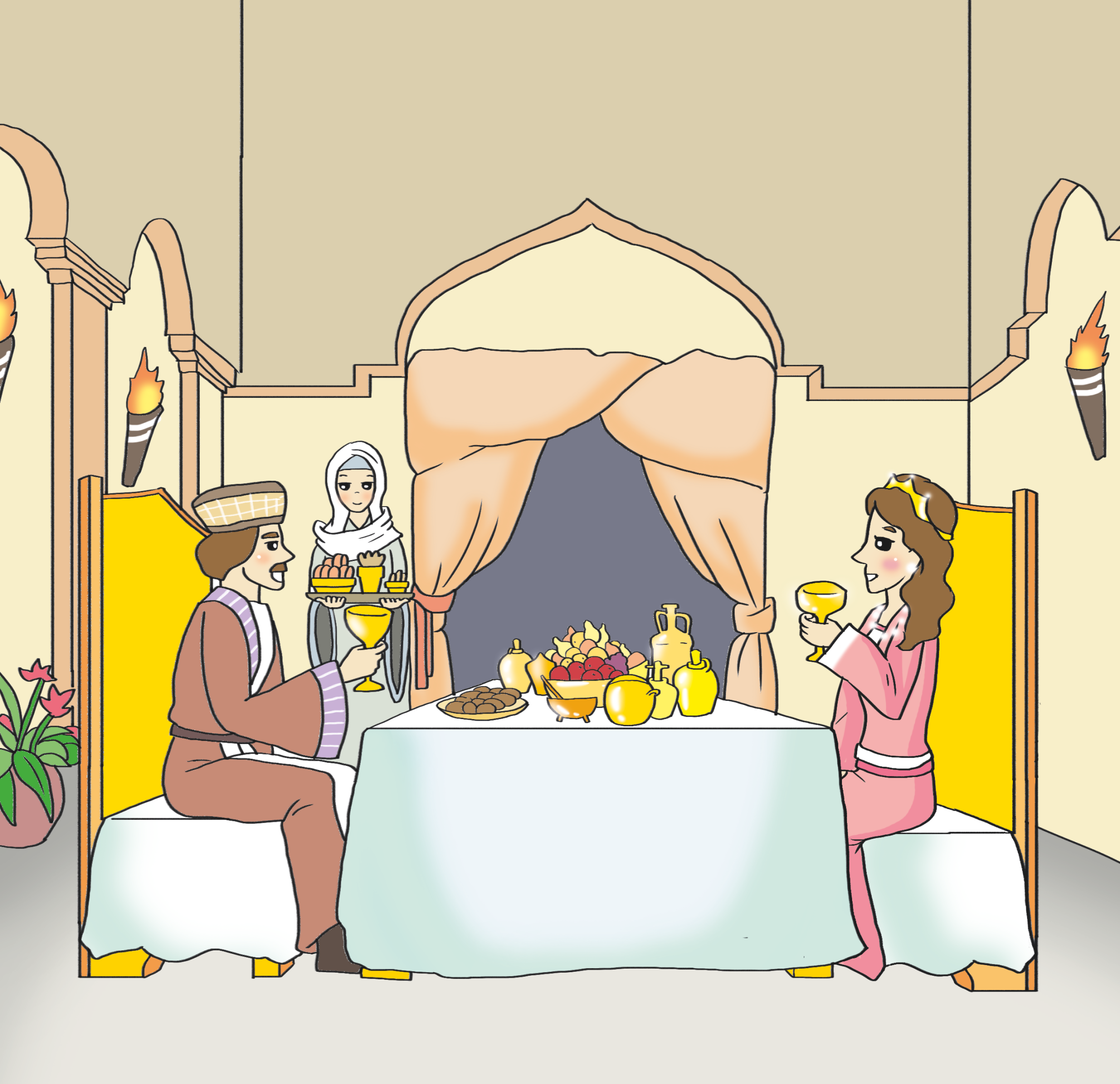 2. わるい　ものの　いんぼう
ハマンの　けいかく 
　　　　　　　　– エステル 3:1-11
エステルの　かくご 
　　　　　　– エステル4:15-16
ハマンの　し 
　　　　　　　– エステル 7:1-10
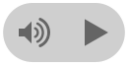 3. おうの　ぶんしょ
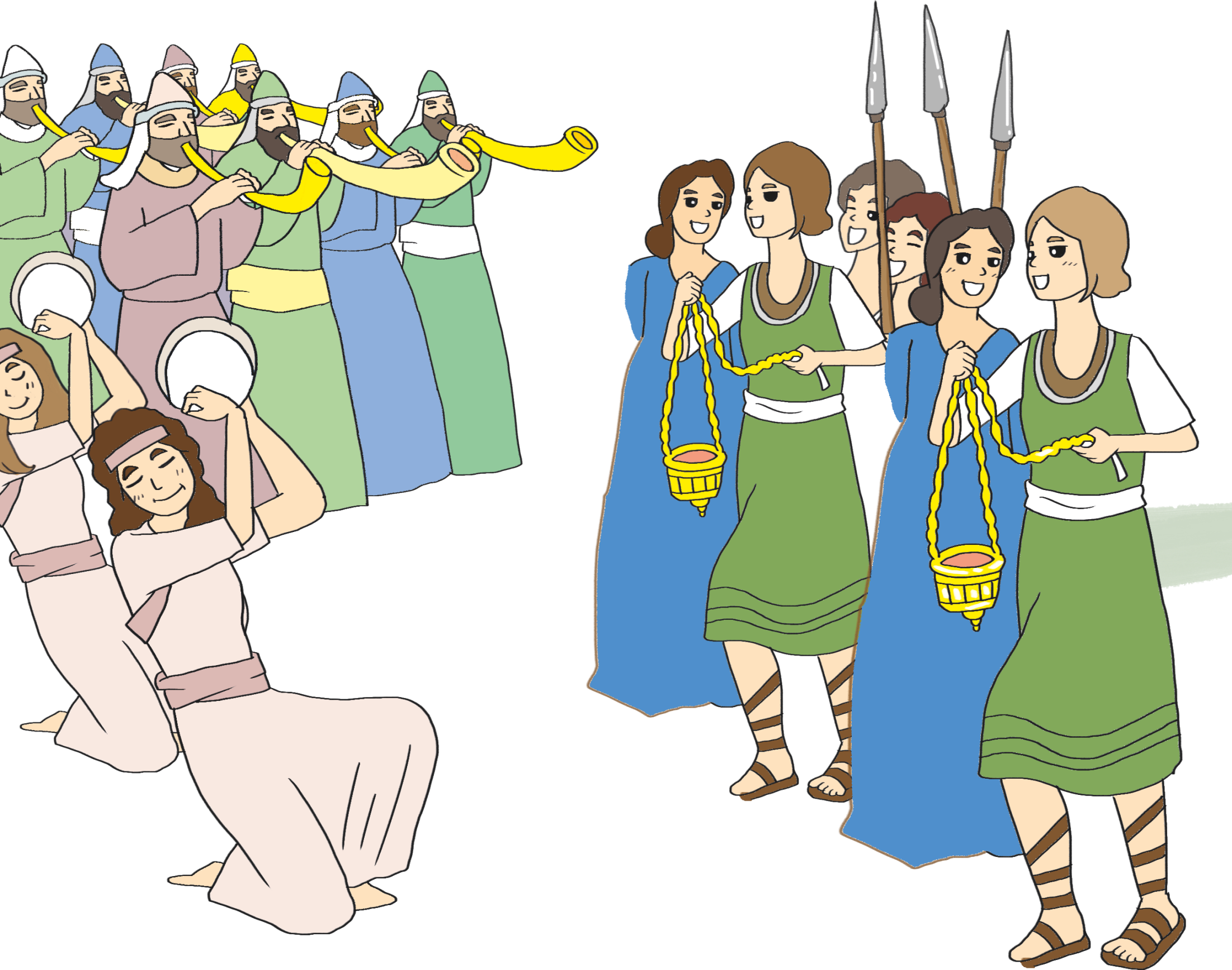 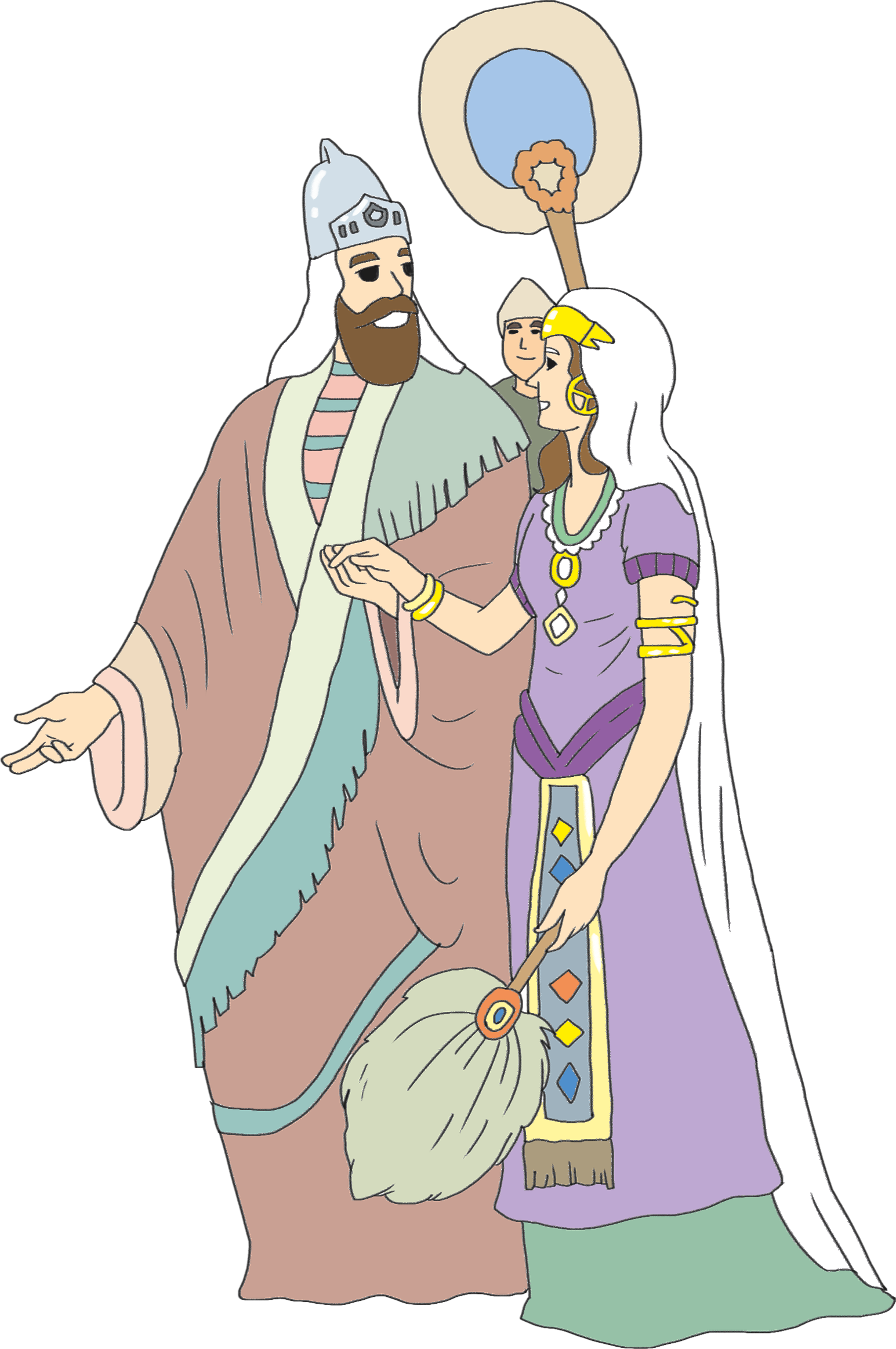 ハマンの　どうろうしゃ　まっさつ 
　　– エステル9:1-16
えんかい 
　　– エステル 9:17-19
プリムの　ひ 
　　– エステル 9:20-32
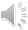 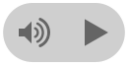 こたえ
れいてき
じょうたい
を
し
て
こく　いん　し　よう
フォーラム
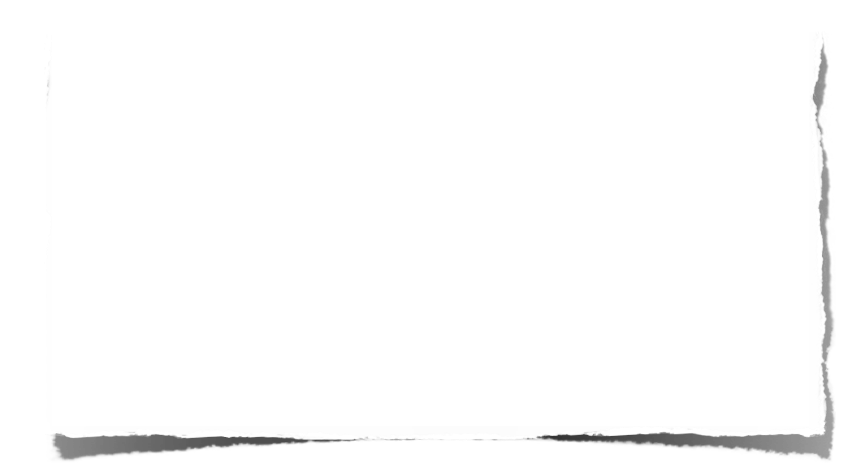 みことば　–　エステルが　あらかじめ　みた　ことに　
ついて　フォーラムしよう
じっせん　–　みことばを　にぎって　わたしが　
じっせん　することに　ついて　フォーラムしよう
いのり　ｰ　かみさまに　いのりぶんを　かこう！